SoC TAM Design to Minimize Test Application Time
Master’s Project Defense
  Huiting Zhang
Advisor 
Dr. Vishwani D. Agrawal

Committee Members 
Dr. Victor P. Nelson, Dr. Adit D. Singh
Apr 9, 2015
Background
IEEE 1500 Overview
Hardware Constraint of SoC testing
MILP Formulation (session-less and session-based)
Benchmark Introduction
Results
Limitation, future work, and conclusion
References
2
Apr 9, 2015
Whst is System On Chip
    -More of a System not a Chip
    -Large and Complex
       ~5-10 Million Gates
       ~1-64 MB memory
   -Many complex subsystems 
        • Processor
        • Graphics/communications/ 
        • Memory 
        • Interface logic
        • Analog
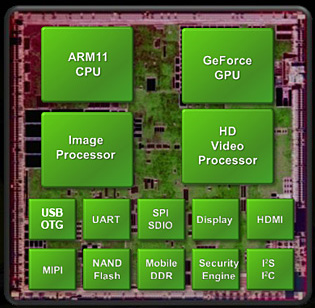 Apr 9, 2015
3
-Reduced Space, higher device integration
-High performance
-Low power

-Hard to Design
-Lack of flexibility
-component testing needs access mechanism.
-lower yields
SoC Advantages:
SoC Disadvantages:
.
4
Apr 9, 2015
IEEE 1500 Overview
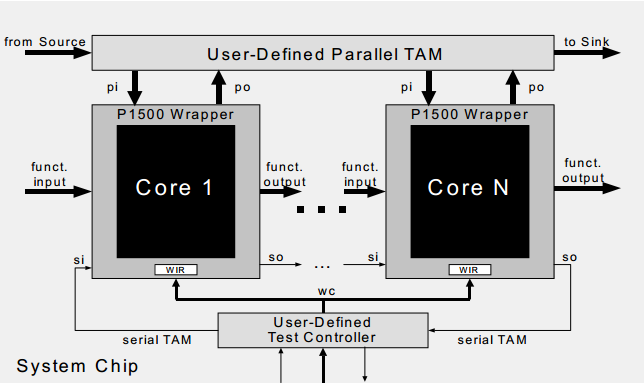 Testing of SoC
Source – to apply test stimuli
Sink – to capture test results
TAM – test access mechanism to transport test & its results
Wrapper – Interface between TAM and the embedded core
5
Apr 9, 2015
TAM Architecture
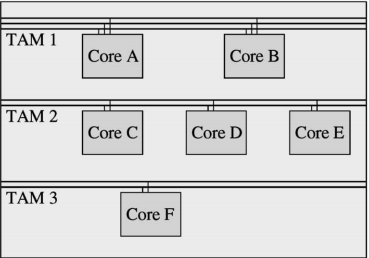 In this figure, Total TAM width of 7 is partitioned among three test buses.
 TAM are modeled as TAM buses in this work.
 The number of TAM correspond to the number of scan chains of each core, double 
      the TAM wires reduce the test time of the core to half.
6
Apr 9, 2015
Rectangle Bin Packing Problem
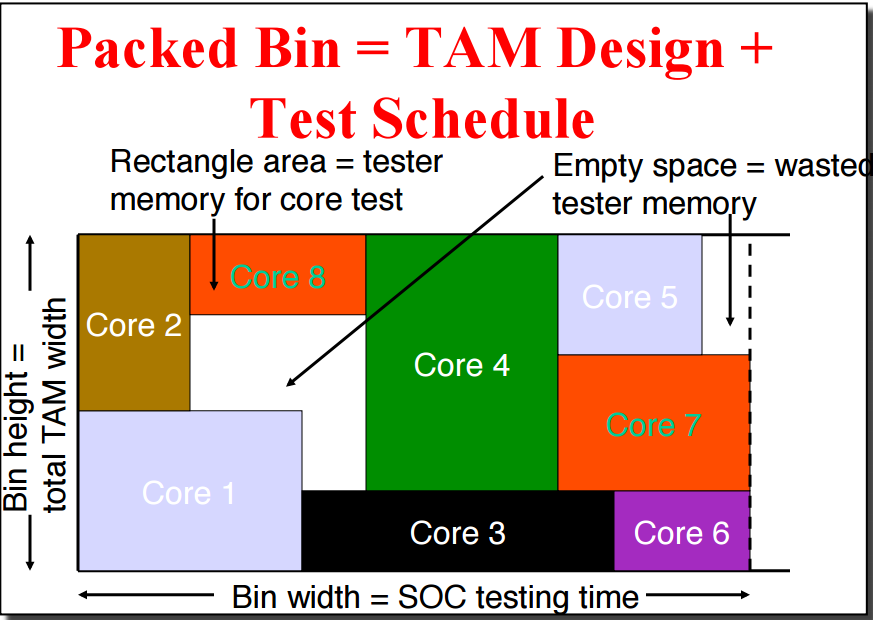 6
Apr 9, 2015
Hardware Constraint of SoC Testing
Hardware compatibility between cores of each SoC is given by benchmark[10], eg. {1,2,4} means module1, module2 and module 4 are compatible.   
 Cores on different Voltage Island are
     independent with each others, which
     Means they could operate at different 
     Voltages at the same time.
 Cores that share the same voltage 
     island need to operate in the same 
     voltage and frequency pair if they 
     are to be scheduled concurrently.
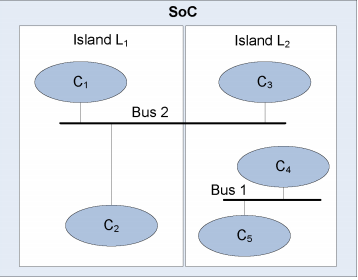 7
Apr 9, 2015
Session-based and Sessionless
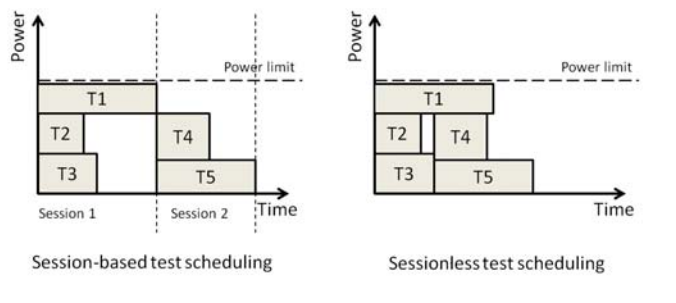 How does the effect of these two differs in the benchmark?
8
Apr 9, 2015
MILP (Sessionless Test Scheduling)
This is the objective function of MILP
Each pin choice corresponds to different TAM pins numbers
10
Apr 9, 2015
MILP (Sessionless Test Scheduling)
λL is the TAT of the longest possible test schedule
11
Apr 9, 2015
MILP (Sessionless Test Scheduling)
When two tests overlaps
t1
t2
12
Apr 9, 2015
MILP (Sessionless Test Scheduling)
t3
Eg. P(t2,t1)+ P(t2,t3)+ p(t2)<=Pbound
t1
Constant power model is used for simplicity, peak power is used to
    guarantee the accuracy, but somewhat make this design pessimistic
t2
13
Apr 9, 2015
MILP (Sessionless Test Scheduling)
λp is the TAT of the longest possible test schedule
14
Apr 9, 2015
MILP (Sessionless Test Scheduling)
t3
Eg. W(t2,t1)+ W(t2,t3)+ W(t2)<=Wbound
t1
t2
14
Apr 9, 2015
MILP (Sessionless Test Scheduling)
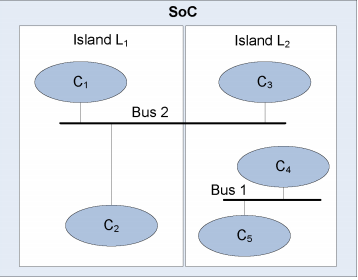 15
Apr 9, 2015
MILP (Session-based Test Scheduling)
The decision variable ‘final’ contains 4 variables, which
    makes the session-based Test scheduling a very slow process
16
Apr 9, 2015
MILP (Session-based Test Scheduling)
17
Apr 9, 2015
MILP (Session-based Test Scheduling)
Overlap of tests in session-based algorithm means the start time of
    tests is the same
18
Apr 9, 2015
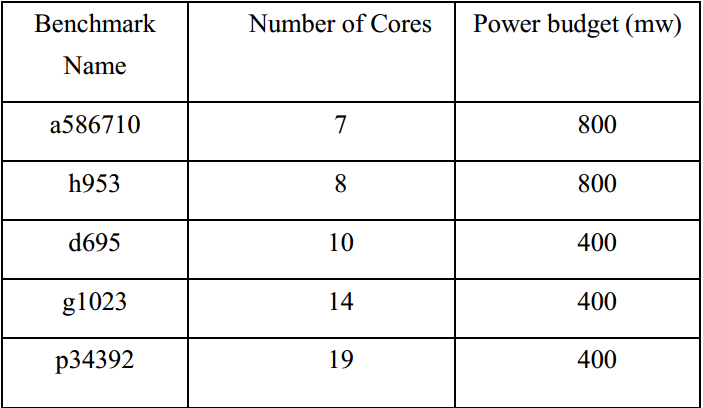 20
Apr 9, 2015
Results_case1
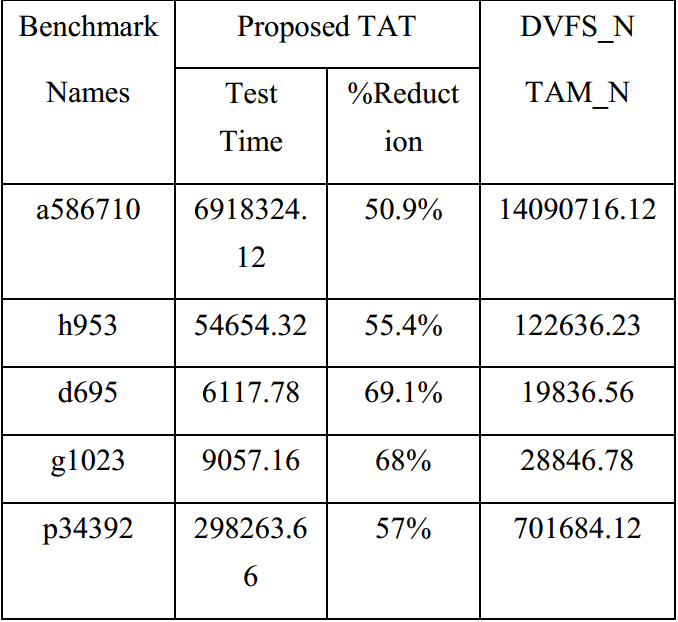 DVFS_N/DVFS_Y refer to scheduling Without/With DVFS
Same naming scheme applies to TAM_N/TAM_Y
21
Apr 9, 2015
Results_case2
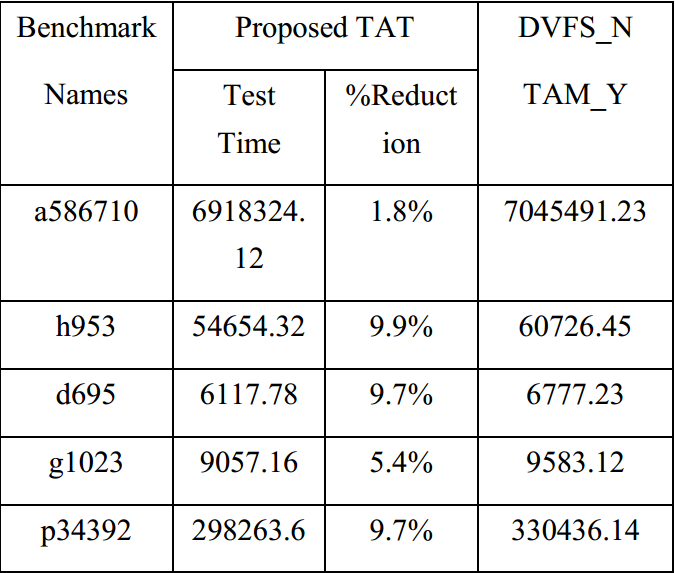 22
Apr 9, 2015
Results__case3
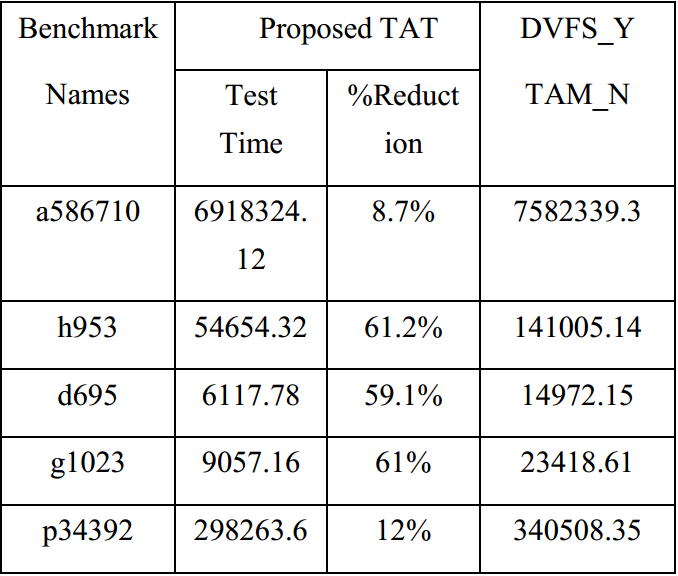 23
Apr 9, 2015
Results__case4
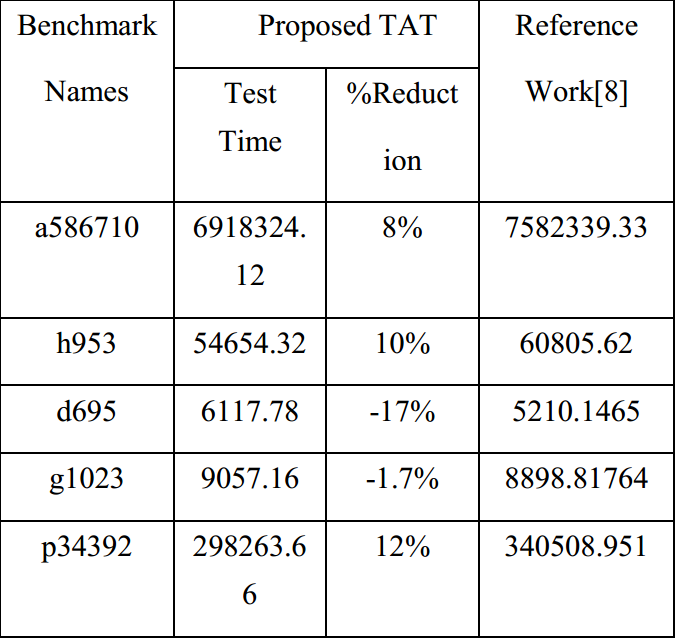 Compatibility file of d695
	1 1 4 5
	2 2 3 6 9
	3 2 3 6 9
	4 1 4 5
	5 1 5 4
	6 2 3 9
	7 7 8
	8 7 8
	9 2 3 6 9
Reference work doesn’t consider hardware compatibility, Voltage Island and TAM bounds!
23
Apr 9, 2015
Results__case5
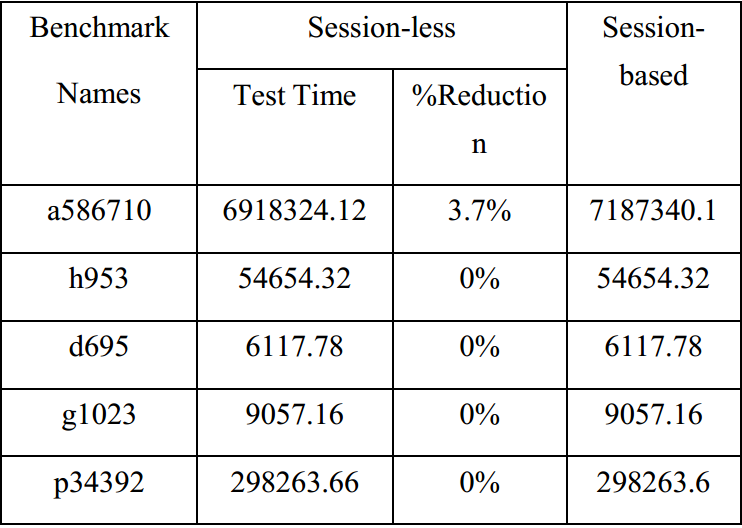 WHY?
25
Apr 9, 2015
Limitation
In this work, SoC hierarchy is not considered. In real SoC, TAM allocation between parent cell and children cell are more difficult.
ITC’02, the most universally adopted SoC so far, is incomplete. For more accurate test scheduling result, more details are needed.
Some faults are only detectable at certain voltage.
26
Apr 9, 2015
Some schedules may require individual tests to be executedat one or more specific voltage/frequency values. The reasonfor this is that some faults are voltage/frequency dependent andcan only be detected at such voltage/frequency values. Constraint below can be forced to solve this problem:
      ∀pin ∈C  Assign(t, n, pin) = 1 for the required t and n.
27
Apr 9, 2015
TAM rescheduling could achieve maximally up to 61% reduction in TAT 
DVFS and TAM rescheduling combined could result to TAT reduction range from 50.9% to 69.1%.
Session-based scheduling requires a lot more time to schedule than session-less scheduling, and we could also end up with the conclusion that session-less is no worse than session-based in terms of TAT result.
28
Apr 9, 2015
[1]S. K. Millican and K. K. Saluja, “Formulating Optimal Test Scheduling Problem with   Dynamic Voltage and Frequency Scaling,” in 22nd AsianTest Symposium (ATS), pp. 165–170, IEEE, Nov. 2013.
[2]S. Millican and K. K. Saluja "Optimal Test Scheduling of Stacked Circuits Under Various Hardware and Power Constraints," International Conference on VLSI Design , January 2015.
[3]V. Iyengar, K. Chakrabarty, and E. J. Marinissen, “Test access mechanism optimization, test scheduling, and tester data volume reduction for system-on-chip,”,2011
[4]V. Sheshardi, V. D. Agrawal, and P. Agrawal, “Optimal PowerConstrained SoC Test Schedules With Customizable Clock Rates,” in IEEE International SOC Conference (SOCC), (San Jose, CA), pp. 271–276, Oct. 2012.
[5]S. K. Millican and K. K. Saluja, “Formulating Optimal Test Scheduling Problem with Dynamic Voltage and Frequency Scaling,” in 22nd AsianTest Symposium (ATS), pp. 165–170, IEEE, Nov. 2013.
[6]  Sheshardi, V. D. Agrawal, and P. Agrawal, “Optimum Test Schedule for SoC with Specified Clock Frequencies and Supply Voltages,” in 26th International Conference on VLSI Design and International Conferenceon Embedded Systems, (Pune, India), pp. 267 – 272, Jan. 2013.
29
Apr 9, 2015
References
[7]  V. Iyengar, K. Chakrabarty, and E. J. Marinissen, “Test access mechanism optimization, test scheduling, and tester data volume reduction for system-on-chip,” IEEE Transactions on Computers, vol. 52, pp. 1619– 1631, Dec. 2003.

[8] Sheshardi, V. D. Agrawal, and P. Agrawal, “power aware SoC test optimization through dynamic voltage and frequency scaling,” in 21st International conference on VLSI-SoC, 102-107, oct, 2013

[9]ITC’02 SoC Testing Benchmark, url:http://itc02socbenchm.pratt.duke.edu/

[10] 3DIC SoC Test Benchmark  url:http://3dsocbench.ece.wisc.edu/ (based on ITC’02)
30
Apr 9, 2015
THANK YOU
Questions?
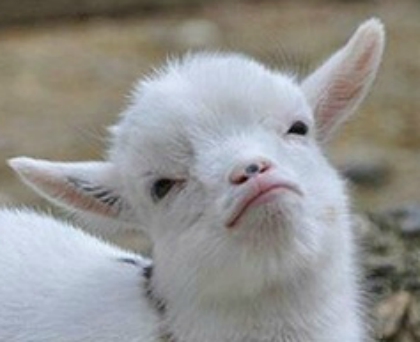 31
Apr 9, 2015